La geopolitica in Italia
Pasquale Iuso
CdS Politiche Internazionali e della Sostenibilità
Storia e geopolitica del 900
La geopolitica in Italia
Poco negli anni della 1GM, poca cosa la fase postunitaria, ancor meno quella risorgimentale. Qualcosa si muove negli anni 20 con un recupero  - in un contesto dittatoriale – di alcuni elementi risorgimentali (Mazzini, Crispi – Adua)
Nel 1939 nasce a Trieste (probabilmente non è un caso che il terreno d’origine sia un luogo di confine) la Rivista Italiana di Geopolitica diretta da Ernesto Massi e Giorgio Roletto sotto gli auspici di Giuseppe Bottai 
Si muove sul piano di un approccio interdisciplinare collegando l’ambito geografico mondiale con quello storico, politico e sociale. 
Molto diversa dall’approccio deterministico,, si colloca su un piano dinamico proiettando l’Italia come potenza egemonica del Mediterraneo in quanto ruolo assunto nella storia delle società che si rispecchiano nel mare nostrum ma anche come espressione di potenza strategica. 
Gli elementi espansionistici e nazionalistici che si rintracciano nella rivista, così come la presenza di Bottai, la collocano nella strumentazione del fascismo che si avvia al conflitto.
La geopolitica in Italia
La sua nascita fu sicuramente influenzata da Haushofer ma assunse una posizione più di tipo geografico.
Tesi centrale era lo spazio vitale italiano verso il Mediterraneo e i Balcani.
La strategia editoriale perseguita dalla direzione del periodico fu – in maniera un po’ troppo ambiziosa – quella di orientare le linee direttrici della politica imperiale ed espansionistica del regime fascista nell’area di tutto il Mediterraneo, da Est a Ovest, ovvero dallo stretto di Gibilterra, passando per il Canale di Suez, fino alle isole dell’Egeo per estromettere inglesi e francesi dai loro domini coloniali ed evitare un pericoloso blocco economico e militare (https://journals.openedition.org/diacronie/3936)
Dal 1932 (dimissionato Grandi dal MAE) Mussolini orienta la politica estera in direzione del controllo del Mediterraneo con l’idea di arrivare al controllo del  Canale di Gibilterra e quello di Suez.
La geopolitica in Italia
Il regime era consapevole dell’importanza dei due stretti, soprattutto per la vita politico-commerciale della nazione e in vista di una rinnovata tendenza espansionistica dell’Italia. 
Nel 1938, il 75 per cento delle importazioni italiane e il 98 per cento di quelle petrolifere raggiungeva la nostra Penisola con il passaggio delle navi attraverso i due stretti. Nel 1940, il numero delle importazioni italiane di materie prime e derrate alimentari era salito all’80 per cento, laddove le principali potenze europee, avversarie dell’Asse, controllavano militarmente i due canali (https://journals.openedition.org/diacronie/3936)
Una posizione di fatto condivisa dai fondatori di Geopolitica che, in polemica con gli omologhi francesi e inglesi, puntualizzavano come l’interesse nazionale dei rispettivi paesi era rivolto essenzialmente al mantenimento dei trattati di Versailles
La geopolitica in Italia
Fu Massi che, incoraggiato da Roletto, concentrò lo studio in modo da opporsi a quella che veniva considerata una spartizione iniqua delle risorse mondiali, consacrata a Versailles, e indifferente al diritto demografico delle nazioni, al diritto dei popoli alla terra, alle giuste esigenze degli Stati dotati di una popolazione sovrabbondante. 
Le «ingiustizie» perpetrate al tavolo della pace, con la cosiddetta «Vittoria mutilata», verranno condannate dai geografi italiani puntando il dito contro la Società delle Nazioni, diventata – nella loro ottica – lo strumento di salvaguardia degli interessi delle «nazioni ricche». 
Interessi costituiti prevalentemente da fattori di natura economico-finanziaria e riguardanti il controllo delle materie prime per difendere lo status quo creato a Versailles ai danni delle «nazioni proletarie» come l’Italia, che guardavano ad un’espansione di stampo coloniale nelle zone ritenute di loro competenza geostrategica e geoeconomica, per reperire risorse utili alla loro sopravvivenza e al loro sviluppo (https://journals.openedition.org/diacronie/3936#ftn1.
La geopolitica in Italia
Tutti elementi che – come vedremo – partivano dal presupposto del Patto di Londra del 1915 non rispettato a Versailles nel 1919 che di fatto penalizzavano l’Italia. 
Elementi che – sommati al mito della Vittoria Mutilata – spinsero su posizioni più forti i popoli slavi a scapito delle aspettativa italiane
Di fatto ebbe un impatto limitato (al fascismo serviva solo come strumento quindi non autonoma al punto di sviluppare una scuola italiana) ed una tiratura ristretta.
Termina le sue pubblicazioni nel 1942
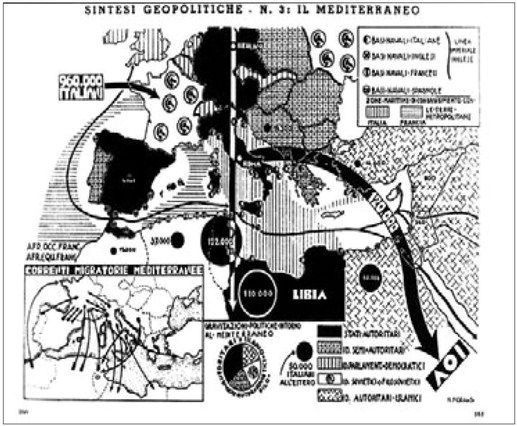 «Il Mediterraneo», Geopolitica, n. 3, marzo 1939, pp. 160-161. Due sono i progetti geopolitici rappresentati in questa cartina: lo «spazio vitale» mediterraneo, incentrato sull’Italia e l’asse «eurafricano». La presenza italiana nel bacino del mediterraneo è volutamente accentuata, in particolare, in Tunisia e nella Francia «comunista». Si noti, inoltre, la grande ondata dei 120 mila in Africa Orientale Italiana, sotto forma di un potente flusso, che ridicolizza nientemeno che la «linea imperiale inglese».
Limes, a che serve l’Italia, n.4-1994
La geopolitica in Italia
Centralità del Mediterraneo, Mare Nostrum; conformazione geografica della penisola; isolamento potenziale in caso di conflitto; superiorità demografica (…e razziale).  Sono questi gli elementi centrali della riflessione geopolitica durante il ventennio, tant’è che – nel 1940 – scoppiata la 2GM Massi affermava che 
«se il riassetto mondiale dovrà basarsi sull’organizzazione di grandi spazi terrestri, all’Italia spetterà il compito di presiedere all’organizzazione dello spazio mediterraneo», uno spazio disomogeneo che doveva essere riunito.
Soltanto l’Italia – annotava Massi – perseguiva tenacemente, dall’avvento del Fascismo, una politica di costruzione e di espansione mediterranea, che a distanza di tempo avrebbe portato i suoi frutti: forte della sua posizione, delle virtù del suo popolo, della ricchezza delle sue tradizioni, dell’universalità dei valori che rappresentava nel mondo, era conscia della sua missione 
«in questo mare che è il suo mare, in questa regione che è il suo spazio di vita». (https://journals.openedition.org/diacronie/3936#ftn1.
La geopolitica in Italia
Per realizzare quanto affermato, sottolineò Massi, era necessario:
annullare la presenza inglese dal Mediterraneo, azione questa che avrebbe costituito il presupposto per ogni realizzazione unitaria, affinché Grecia e Turchia tornassero a presiedere la «Porta Orientale» in funzione mediterranea «essendo restituite alla loro naturale missione geopolitica. 
I popoli arabi potranno evolversi naturalmente e afferrare la mano offerta da Roma. 
L’Egitto potrà liberamente svilupparsi, nella valle del fiume che è la sua vita. 
La Francia, diminuita territorialmente a settentrione e non più legata oltre Manica, accentuerà la sua gravitazione mediterranea. 
L’Italia e la Spagna chiamate più largamente a colonizzare il Nord-africa, rafforzeranno i legami eurafricani tra le opposte sponde. 
Le porte del Mediterraneo, aperte al transito dei mediterranei e liberate da esosi controlli stranieri, saranno origine di una prima solidarietà politica tra popoli mediterranei, basata sul comune interesse a mantenerle libere e garantirne la difesa. La funzione che potrà esercitare l’Italia a tale riguardo risulta evidente» (https://journals.openedition.org/diacronie/3936#ftn1.
La geopolitica in Italia
Altro versante di interesse dei geopolitici italiani era ovviamente l’Adriatico e i Balcani esterni e interni.
In particolare l’Albania, la costa dalmata fino alle alpi dinariche, l’Istria. Il tutto a cingere una sorta di mare interno dove canalizzare il traffico marittimo verso Venezia e Trieste. 
In tal senso viene individuata una «naturale» proiezione albanese verso l’Italia e una storia di lungo periodo nei confronti delle coste adriatiche orientali. 
Un controllo dell’Albania (di fatto conquistata nell’aprile del 1939 ma già gravitante nell’orbita fascista) che avrebbe fatto crescere il commercio verso la Grecia e la Turchia, chiudendo a nord e a est il controllo del Mare Nostrum e posizionando di fatto il centro dell’impero fascista nel bacino orientale del Mediterraneo.
La geopolitica in Italia
L’assenza di una impostazione geopolitica Italia rispetto ad altri paesi europei o agli USA fino alla fine degli anni 30 pesò anche sulla politica estera del fascismo
Dalla fine degli anni 20 la politica estera del fascismo punta a rivedere, revisionare e destabilizzare gli equilibri precari di Versailles con tre direttrici, 2 aggressive (verso i Balcani - posizione di forza francese e verso il Mediterraneo - egemonia inglese)e 1 di tipo continentale a contenimento della forza tedesca. 
Perché: era utile a F e GB in continente; era inevitabilmente spinta verso il revisionismo tedesco (specie dopo il 33); cerca vi raggiungere l’impero o comunque una posizione centrale in Mediterraneo
Gli errori verso i croati e l’idea di poter controllare Hitler fecero fallire questa triangolazione che franò sulla guerra.